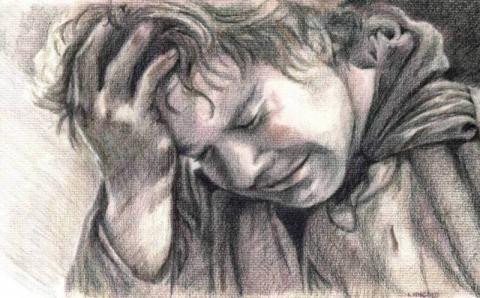 Урок 10
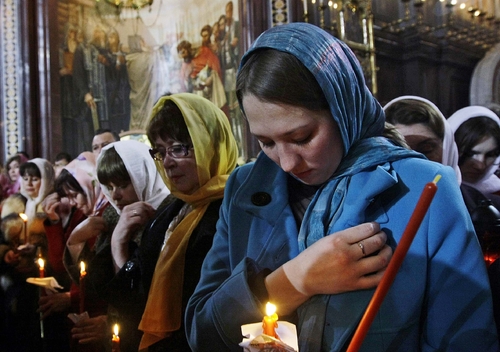 Совесть и раскаяние
В православии добро – это то, что способствует росту души человека, помогает людям, радует Бога.
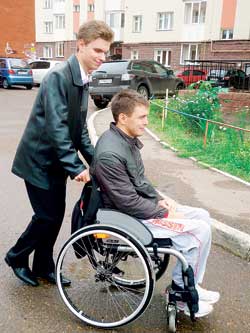 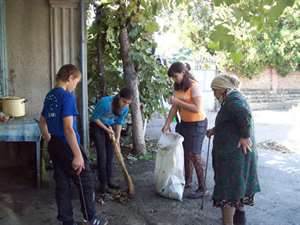 Зло или грех – это то, что удаляет от этих добрых целей.
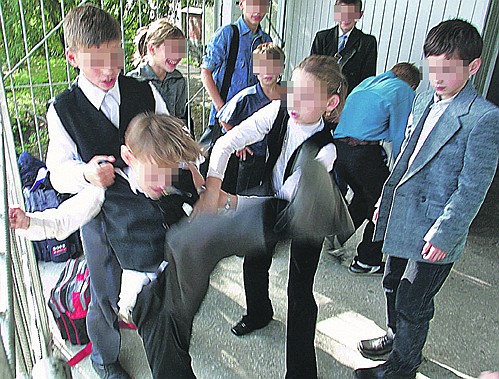 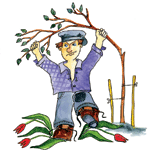 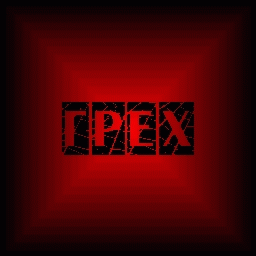 Грех – это недоброе чувство, мысль, слово или дело. Человеку на грех указывает его же совесть.
У совести человека есть два важных дела:-перед выбором она подсказывает, как нужно поступить человеку;
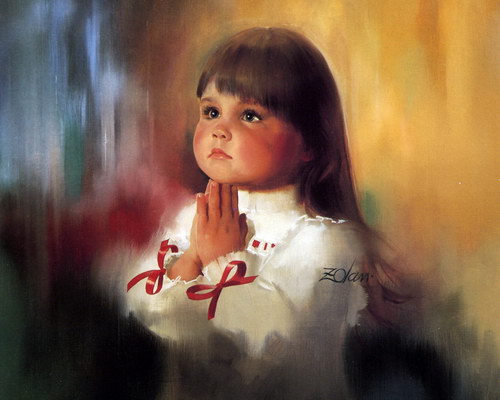 -после ошибки указывает на нее.
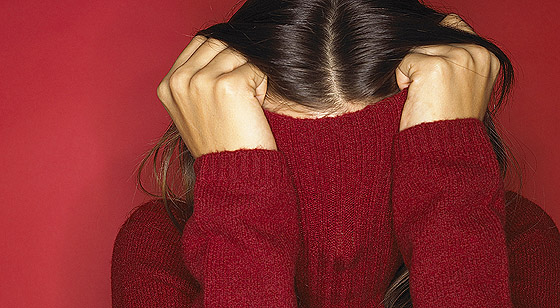 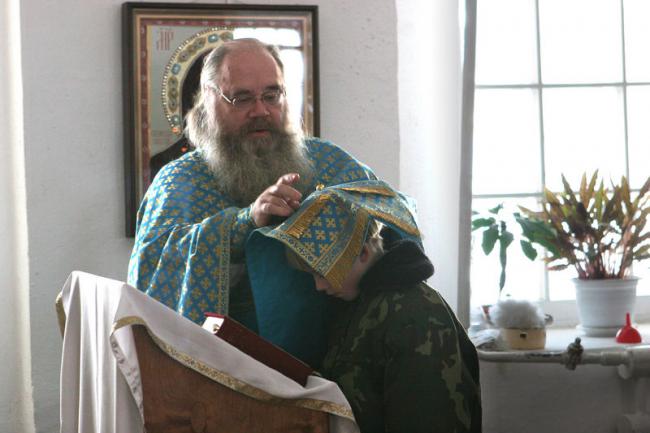 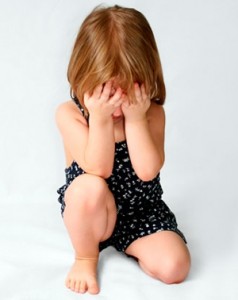 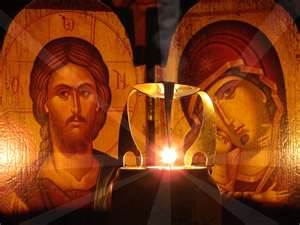 Раскаяние или покаяние. Первый шаг – признать свою ошибку, второй – исправить ее.
Отречение апостола Петра от Христа и его покаяние
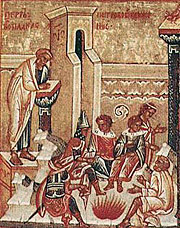 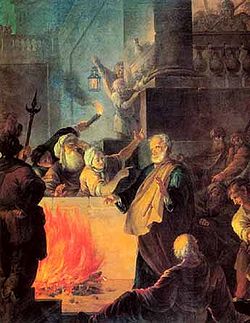 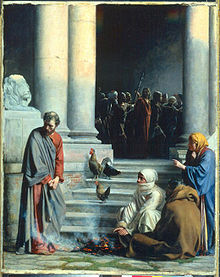 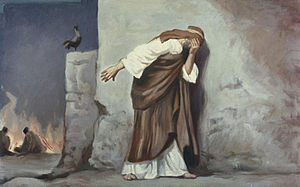 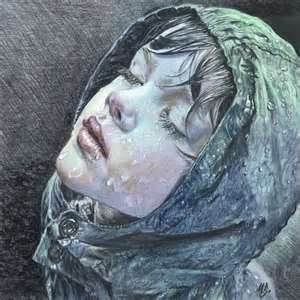 Каяться нужно до слез
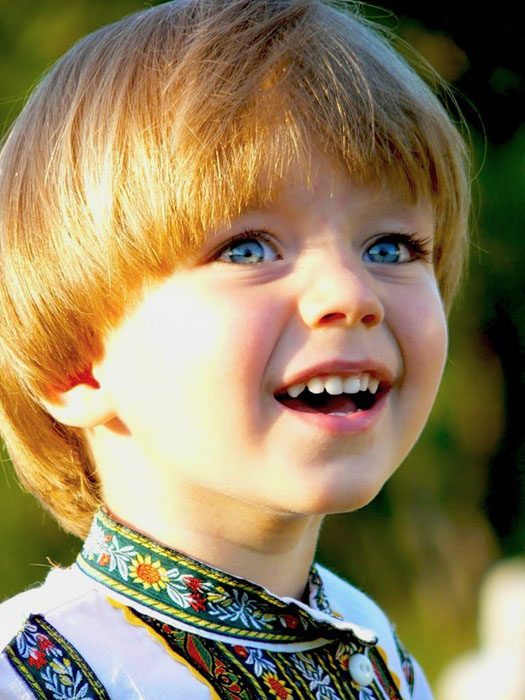 Но после таких слез приходит радость.
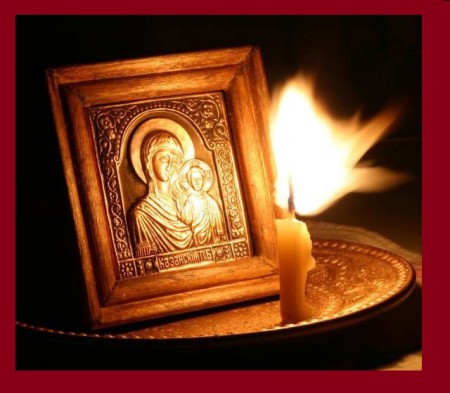 Помни: самое главное в жизни человека -быть в ладу со своей совестью.
Презентацию подготовила Дронова С. М. -учитель ОРКСЭ МКОУ «Ахлебининская СОШ»